Imaging of propagating wave fronts resulting from ultrasonic pulses incident on heel bones using refracto-vibrometryAcoustical Society of America MeetingBoston, MAJune 29, 2017
Thomas Huber
Physics Department, Gustavus Adolphus College, St. Peter, MN
Matthew Huber, Brent Hoffmeister
Physics Department, Rhodes College, Memphis, TN
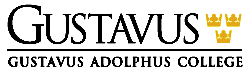 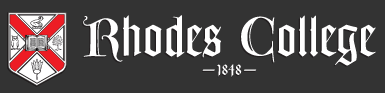 Introduction
Osteoporosis detection using ultrasound wave propagation through calcaneus heel bone

Refracto-Vibrometry for optical measurement of full-field traveling ultrasonic wavefronts	
Visualization of ultrasonic wave interaction with heel bone 

Conclusions
Osteoporosis Screening using Ultrasound Propagation through Heel (Calcaneus)
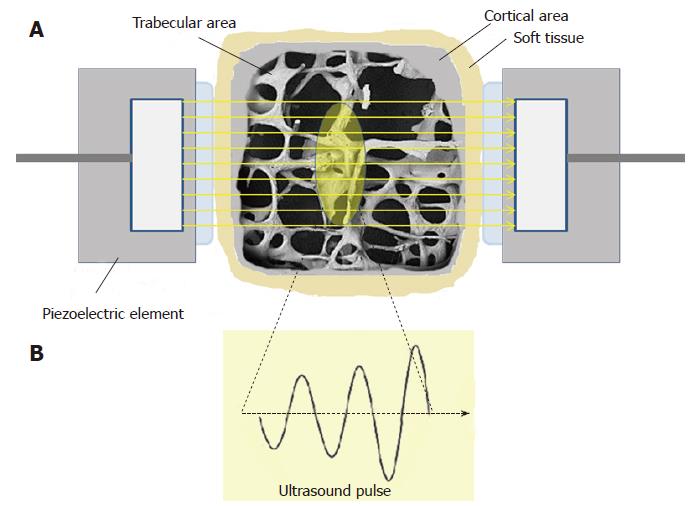 Speed of ultrasound wave through bone is slightly higher than speed of sound in water
Wave speed depends on bone density and strength,so can be used for detection of osteoporosis

Measure time-of-flight of ultrasonic pulse (launched from water) through bone; detected using 2nd transducer
Commercial ultrasonic heel scanners are an inexpensive, cost-effective method for osteoporosis screening
One research area: accurately characterize bone health using backscattered ultrasound. 
This may enable direct testing of back or hip which are difficult to measure with transmission.
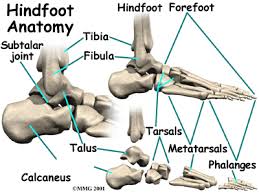 Goal of current project: Full-field  in vitro measurements to visualize the traveling ultrasonic waves as they interact with the calcaneus (heel bone)
Conventional Ultrasonic Heel Measurements (Piezo Transducers for Transmit and Receive)
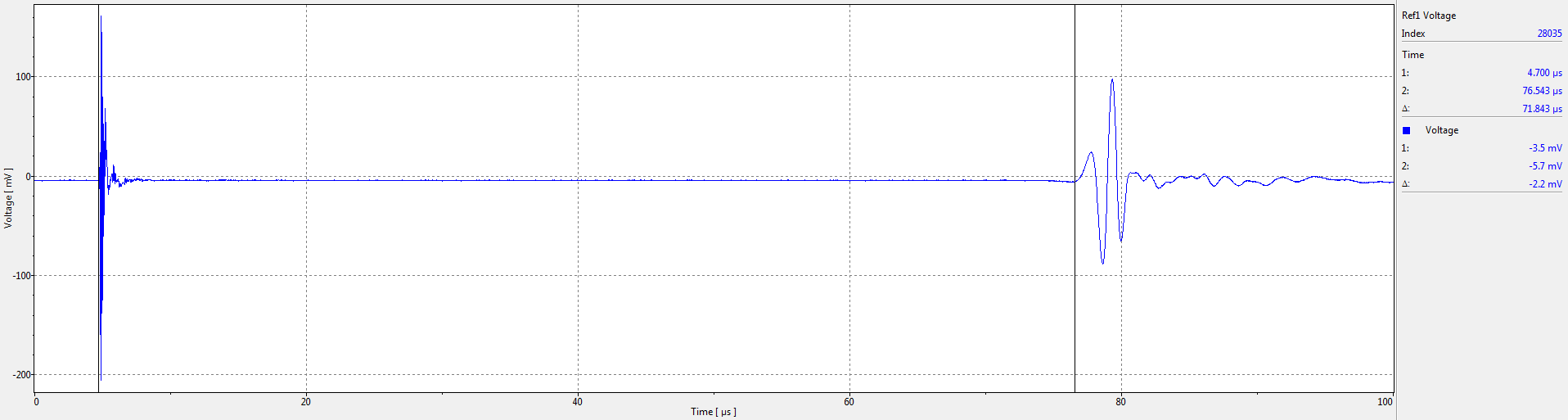 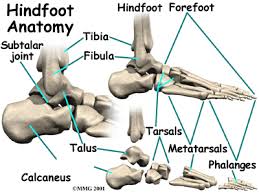 Receiver Voltage: After Propagation Through Bone
Ultrasound Receiver
Ultrasound Transmitter
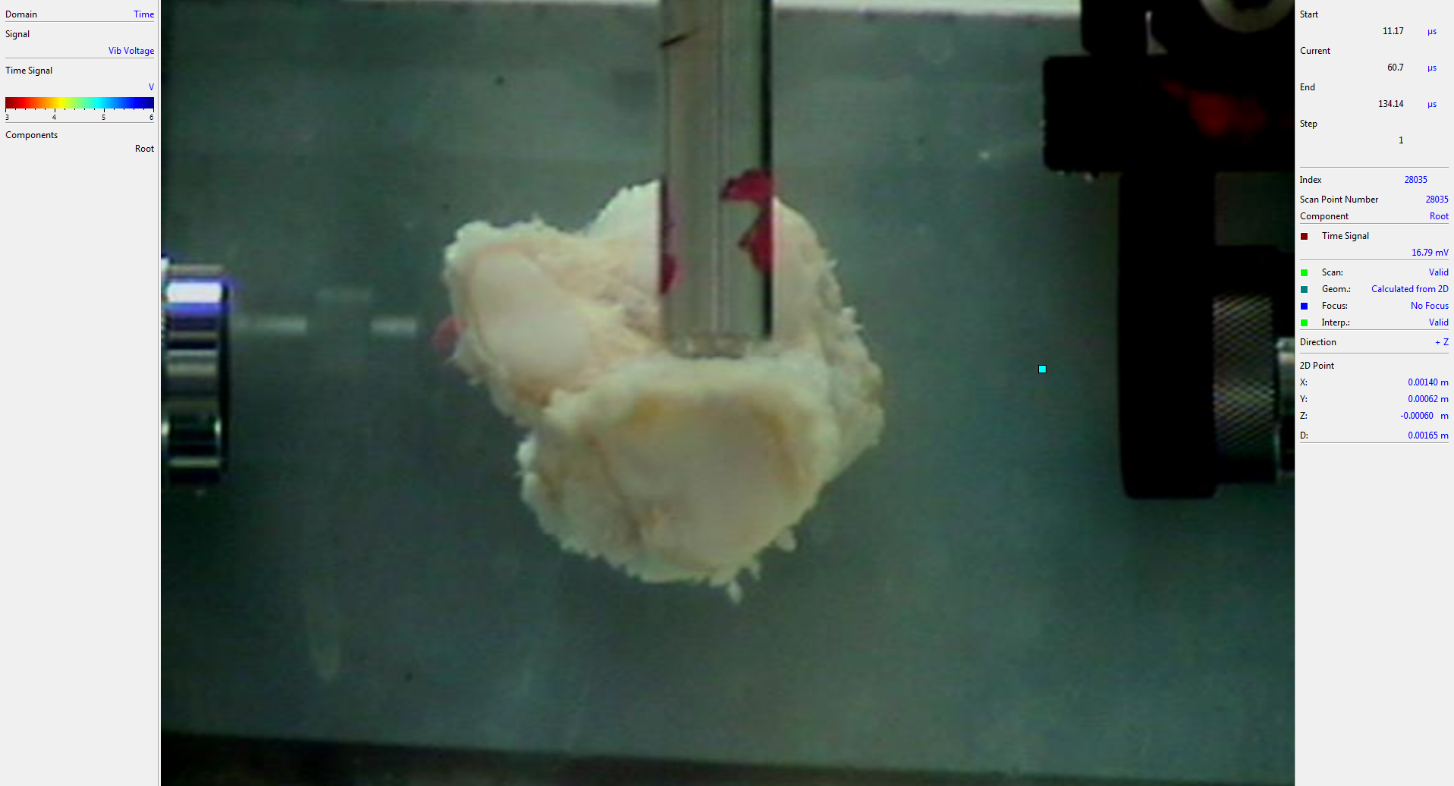 Max: 100 mV
Arrival: 76.5µs
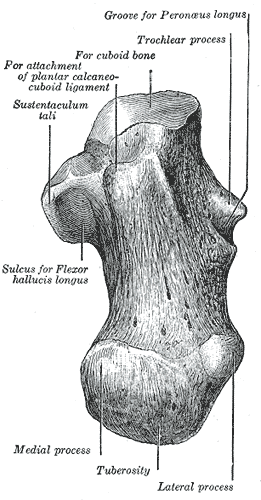 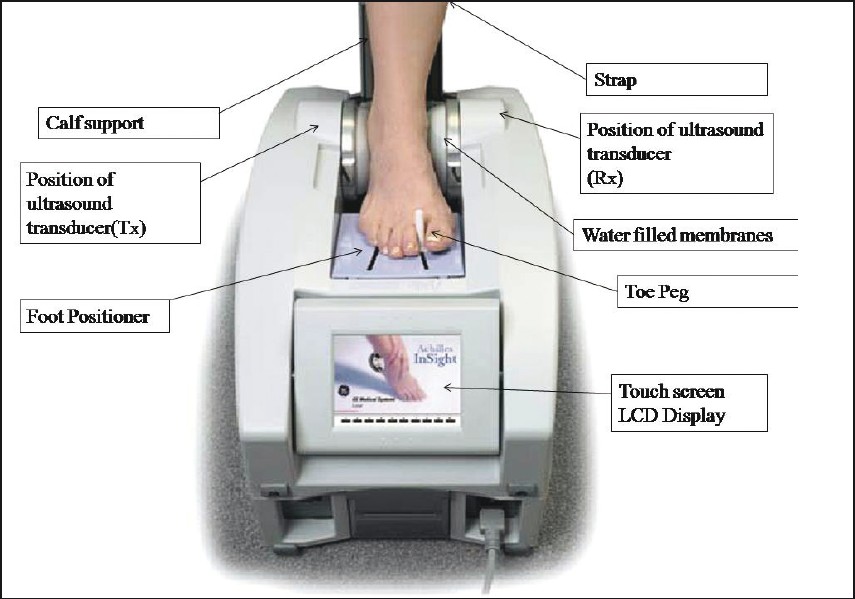 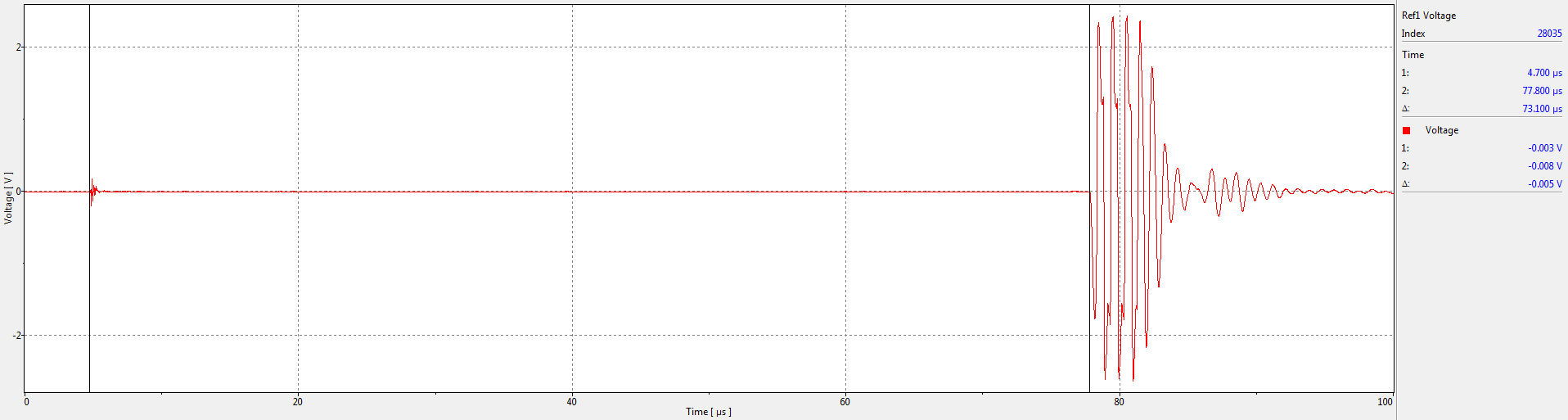 Receiver Voltage: Reference, Bone Removed
Max: 2V
Shift in arrival time and changes in amplitude/frequency can be used to estimate bone parameters
Arrival: 77.8µs
Scanning Laser Doppler Vibrometry
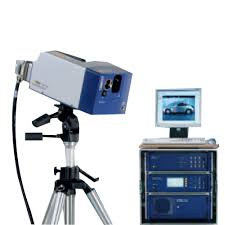 Uses Doppler shift of laser reflected off target surface to measure vibration
Scanning mirrors allows measurement laser to be directed at multiple scan points
Software allows surface plots for visualization of operating deflection shapes

Common method utilized for modal testing
However, we are not going to be talking about vibration measurement today...
     We are repurposing the scanning vibrometer to measure ultrasonic waves in water
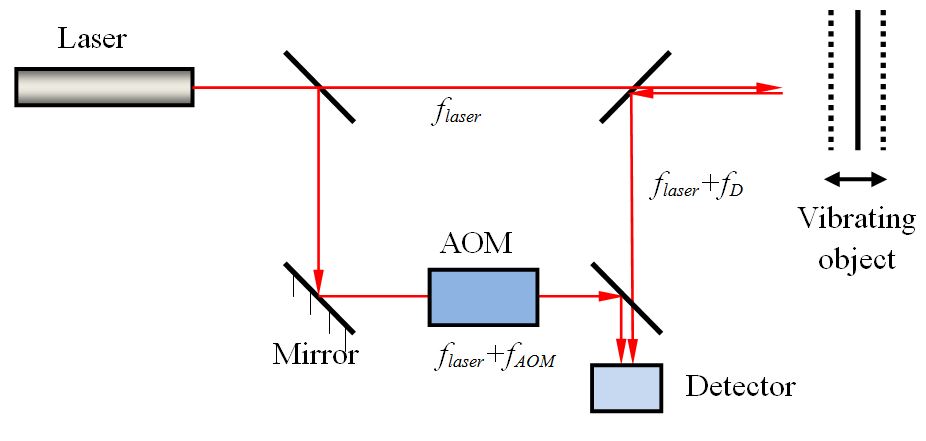 Refracto-Vibrometry: Laser Measurement of Ultrasonic Waves
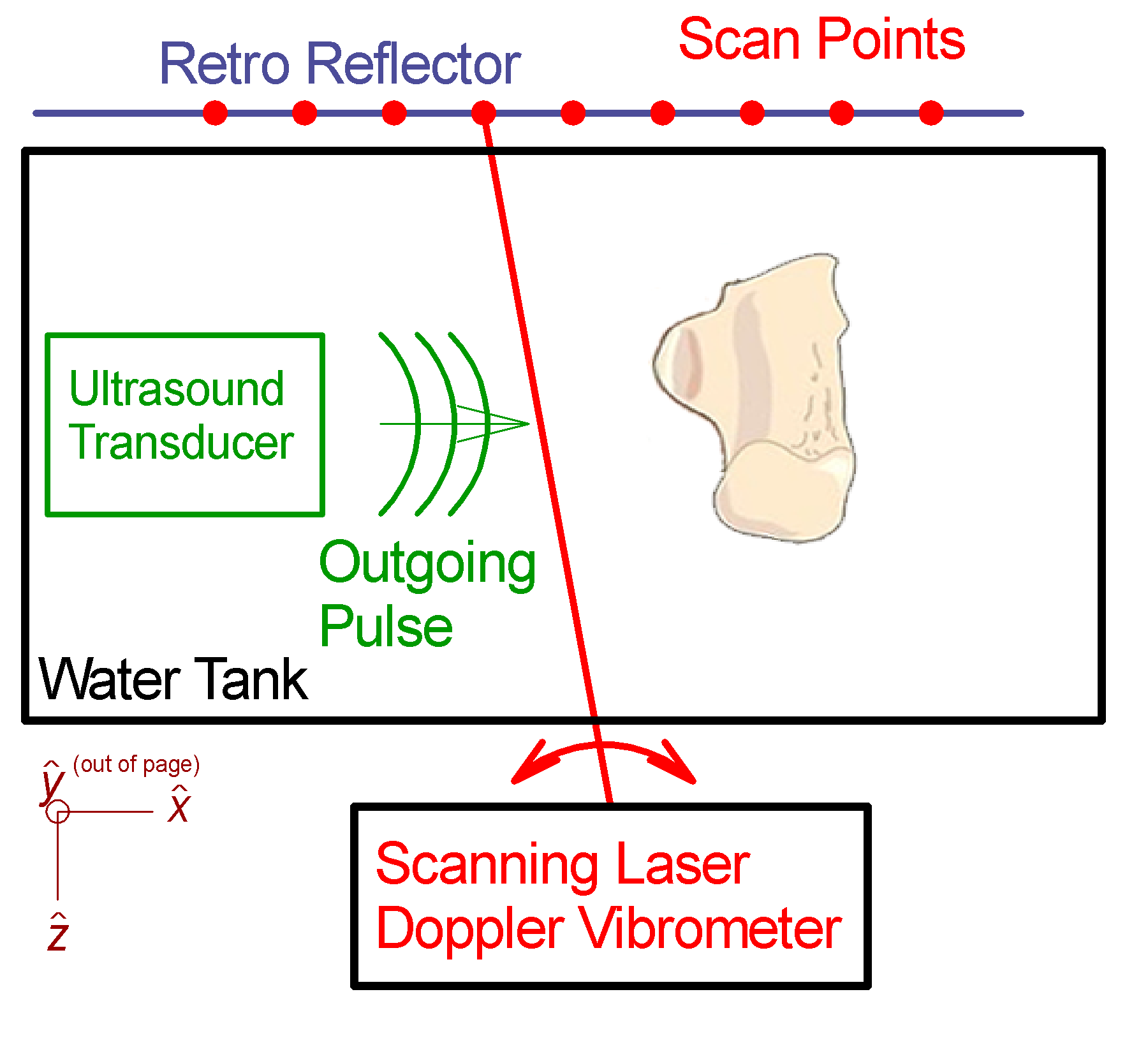 HeelBone
Refracto-Vibrometry for Calcaneus Heel Bone
Top 
View
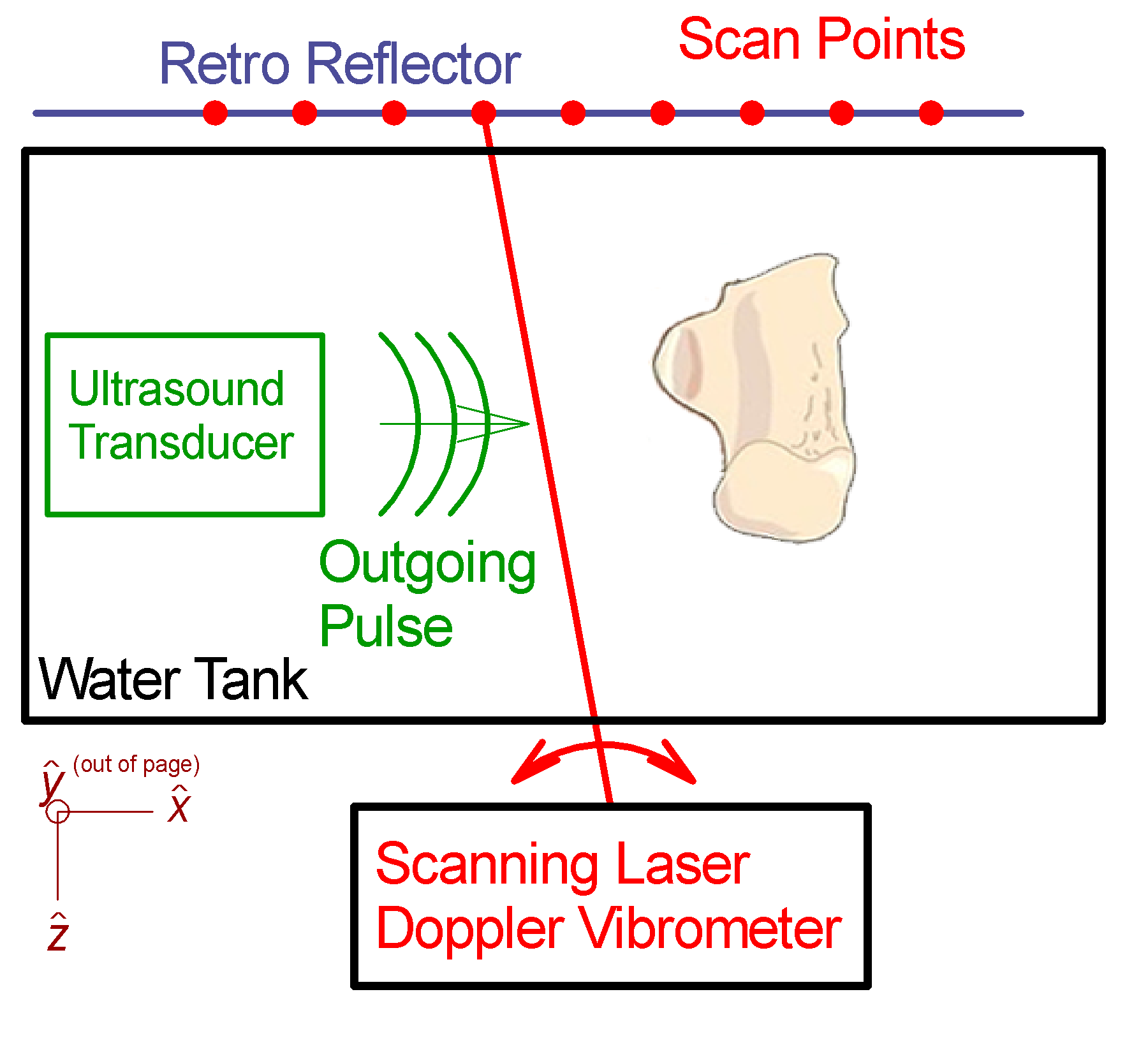 Ultrasound emitted from 500kHZ transducer (on left)
For this measurement, no Receive transducer in tank

Vibrometer beam directed at one of ~15000 scan point locations

Vibrometer signal sampled at 12.8MHz after pulse emission
Average 100 ultrasound pulses at each scan point

Repeat for all 15000 scan points: acquisition time of 2 hours!
HeelBone
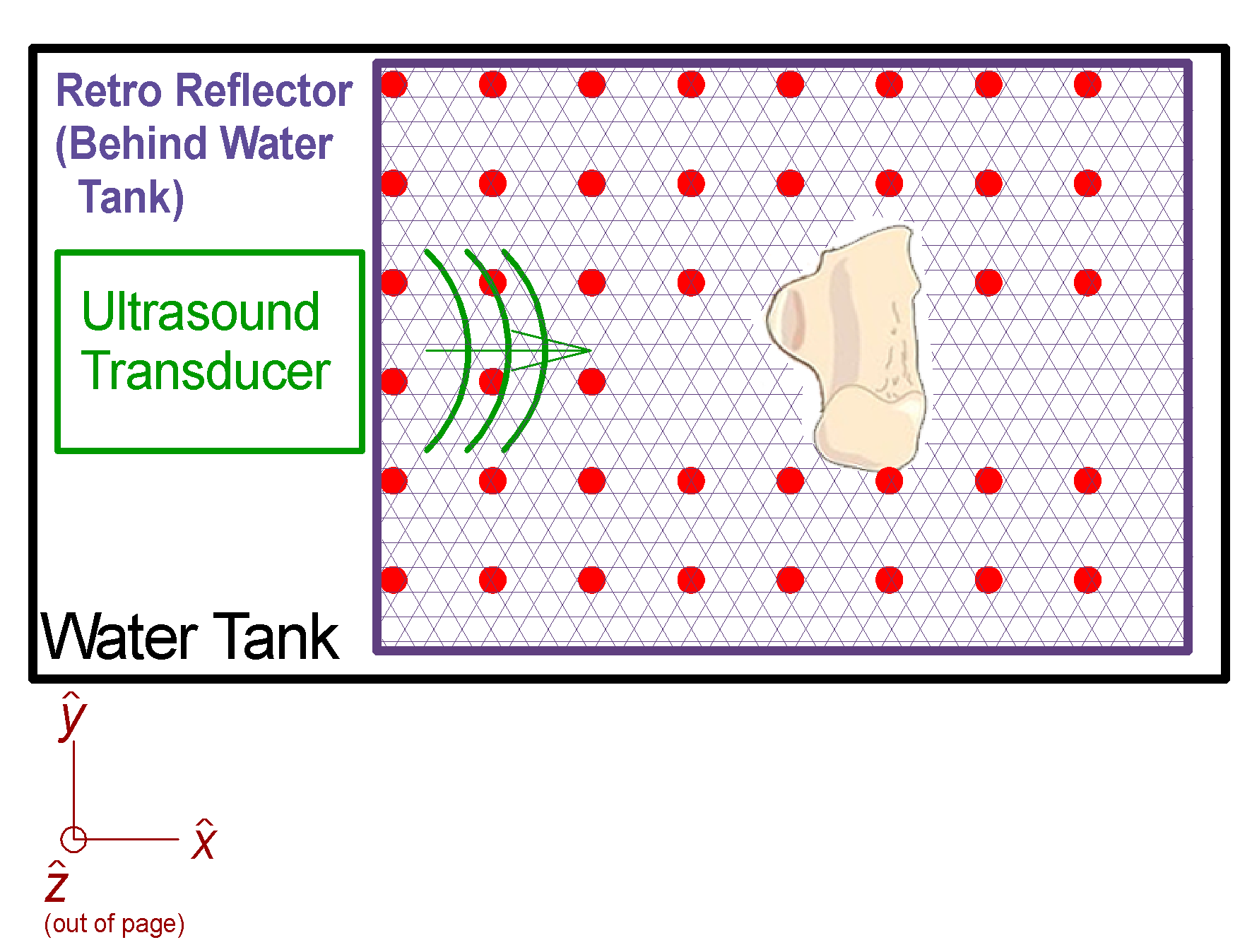 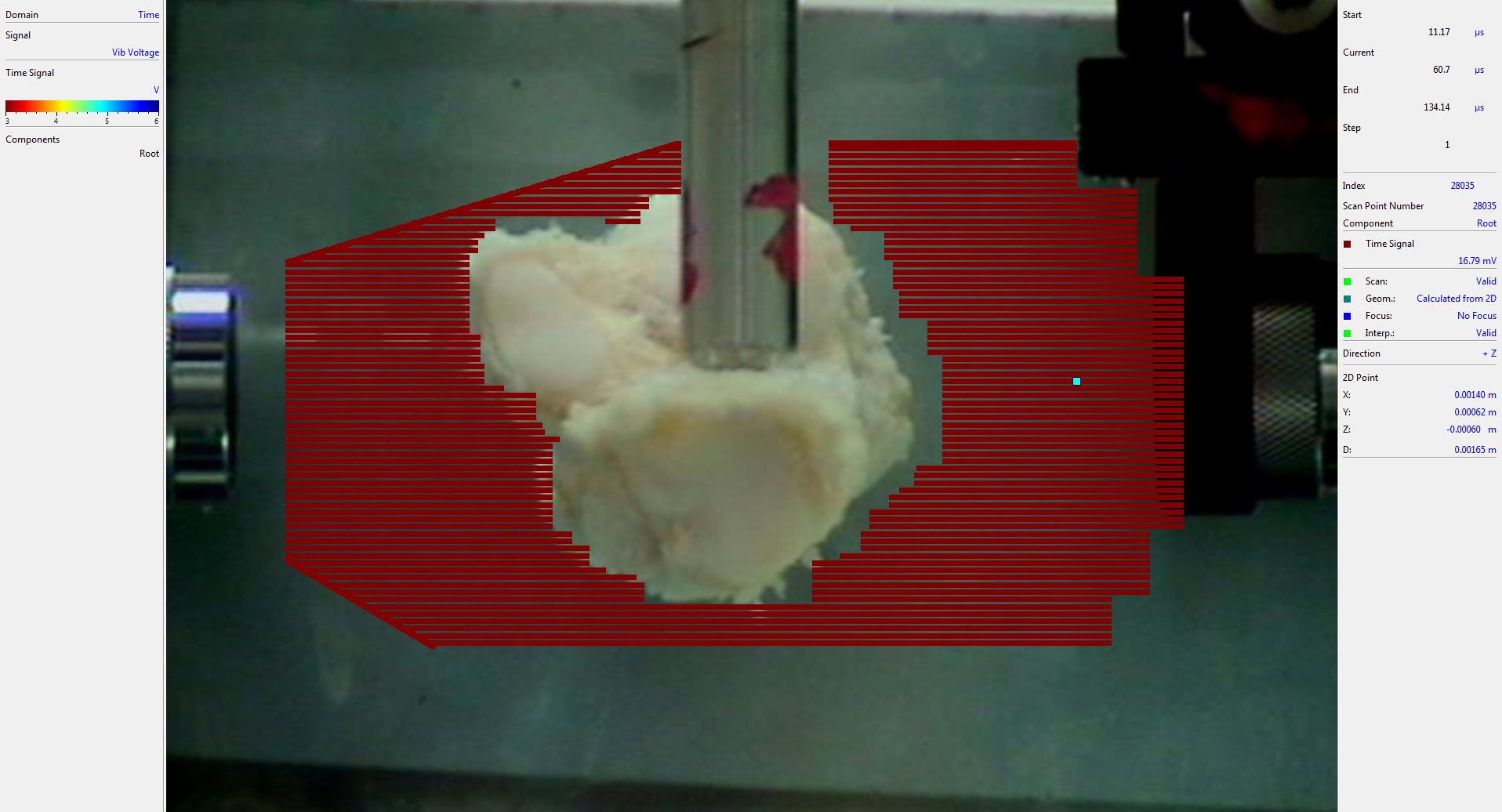 HeelBone
Vibrometer
View
Potential Advantages of Refracto-Vibrometry
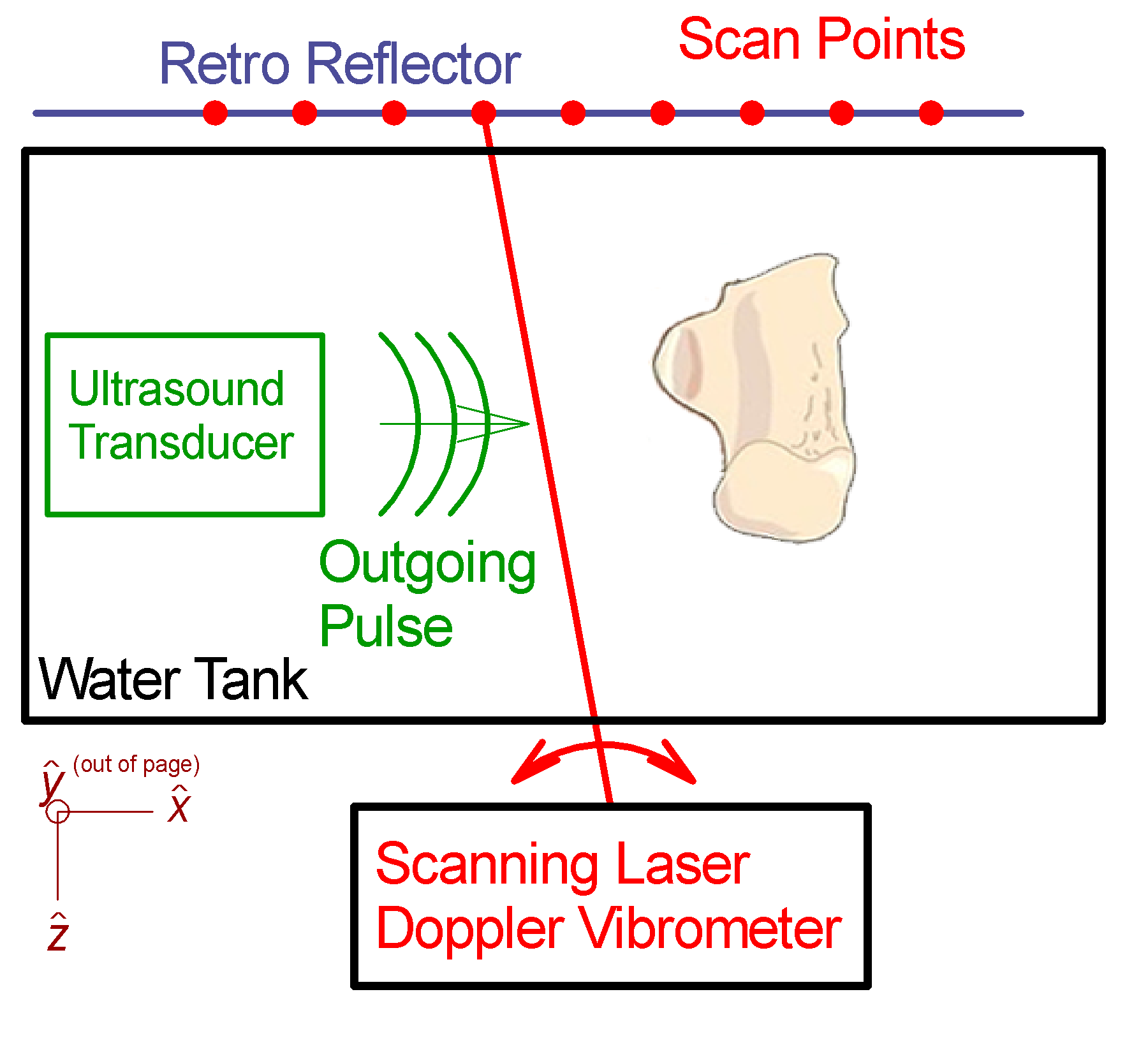 Very high bandwidth (flat response to about 20 MHz)
Non-invasive: no distortions due to receive transducer

Each scan point (about 200µm diameter) is narrowpath integral with full time-domain response
Create full-field videos of traveling ultrasonic waves
HeelBone
Top 
View
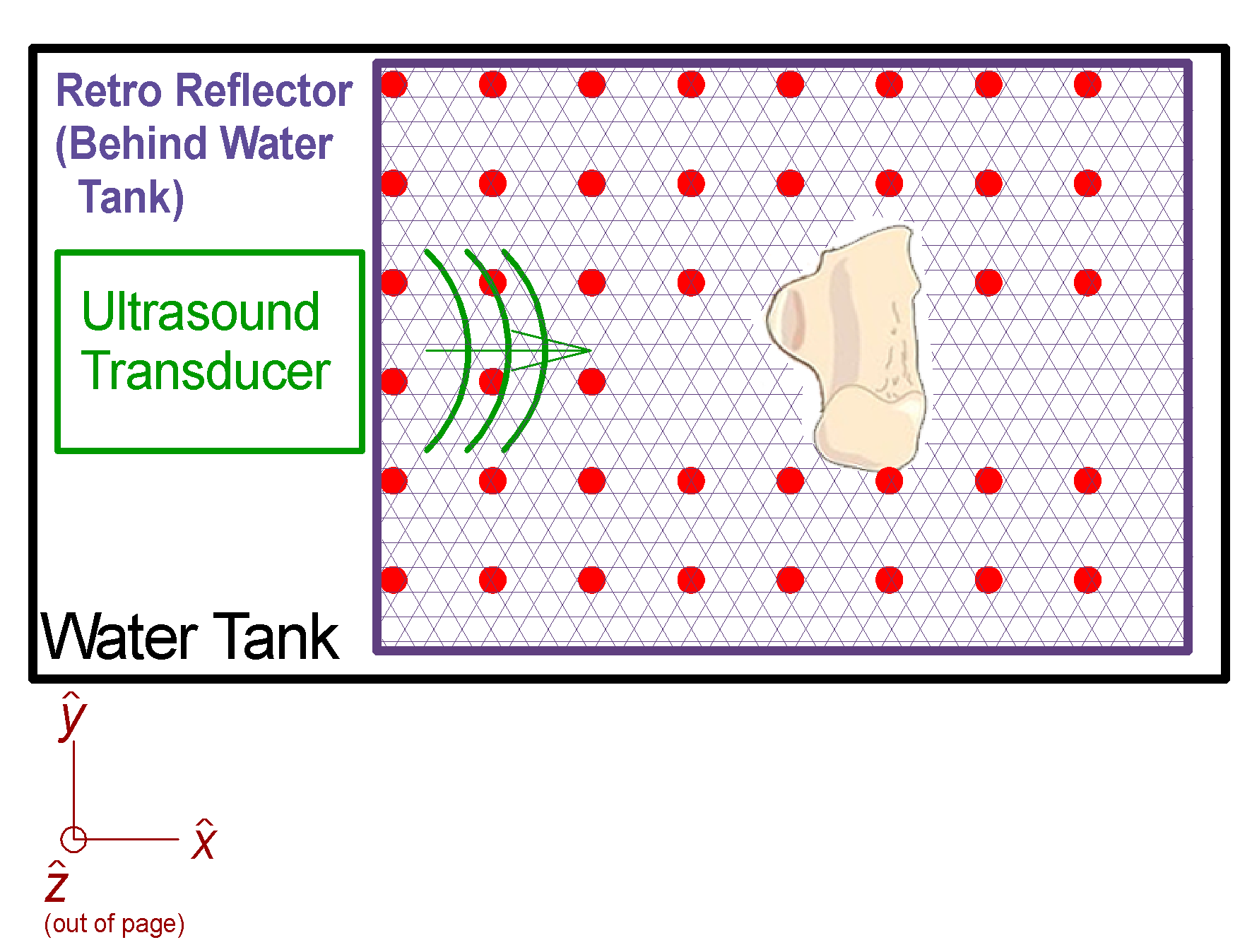 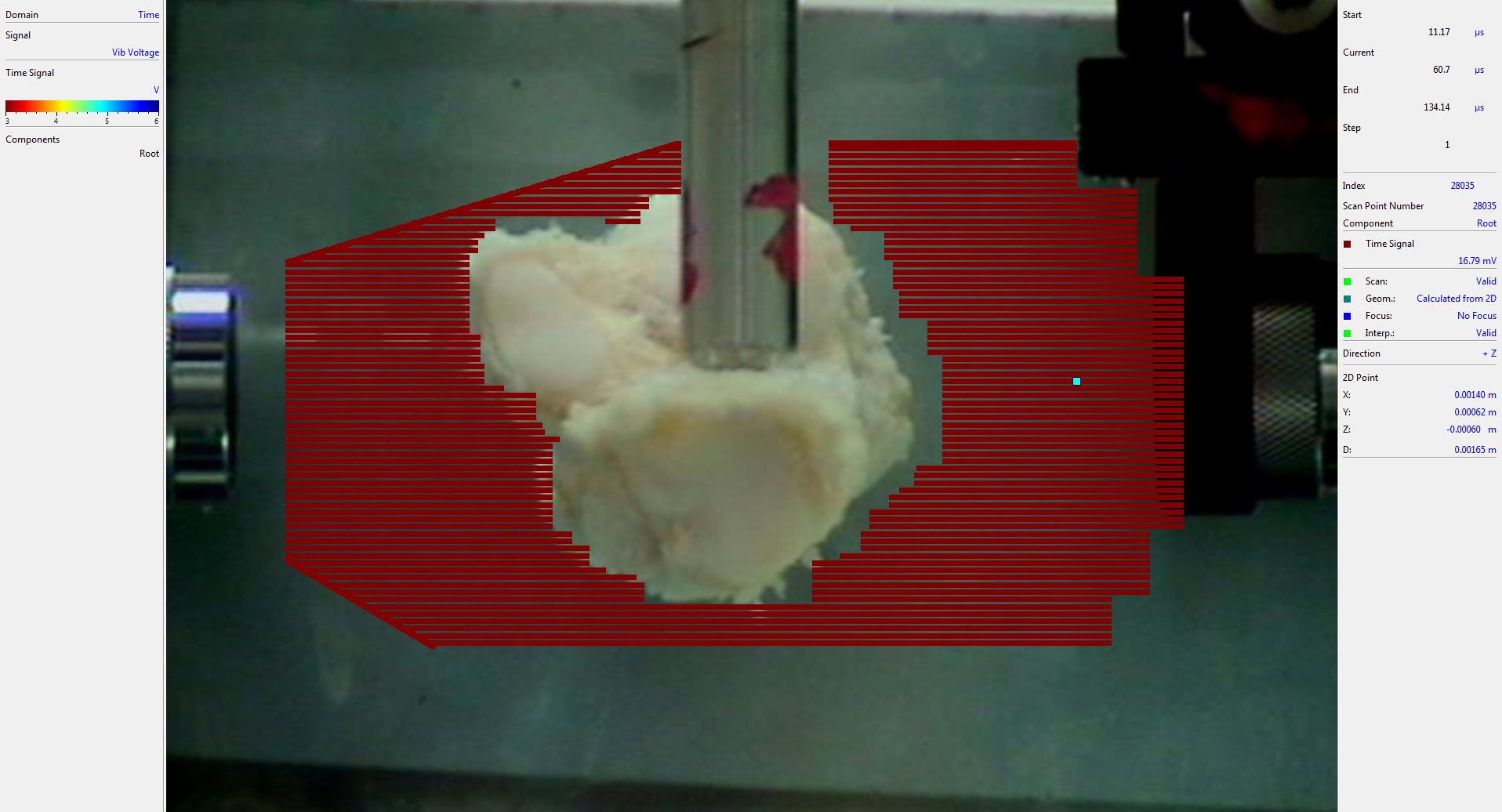 Vibrometer
View
HeelBone
Refracto-Vibrometry: For each scan point, full time-domain measurement
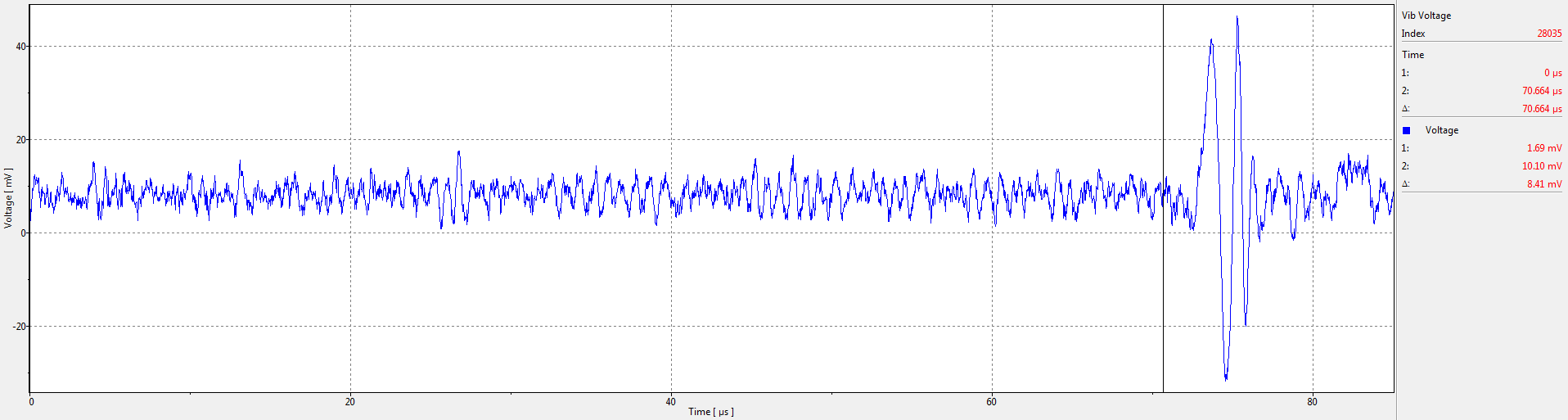 Vibrometer Voltage: With Bone In Tank
Max: 40 mV
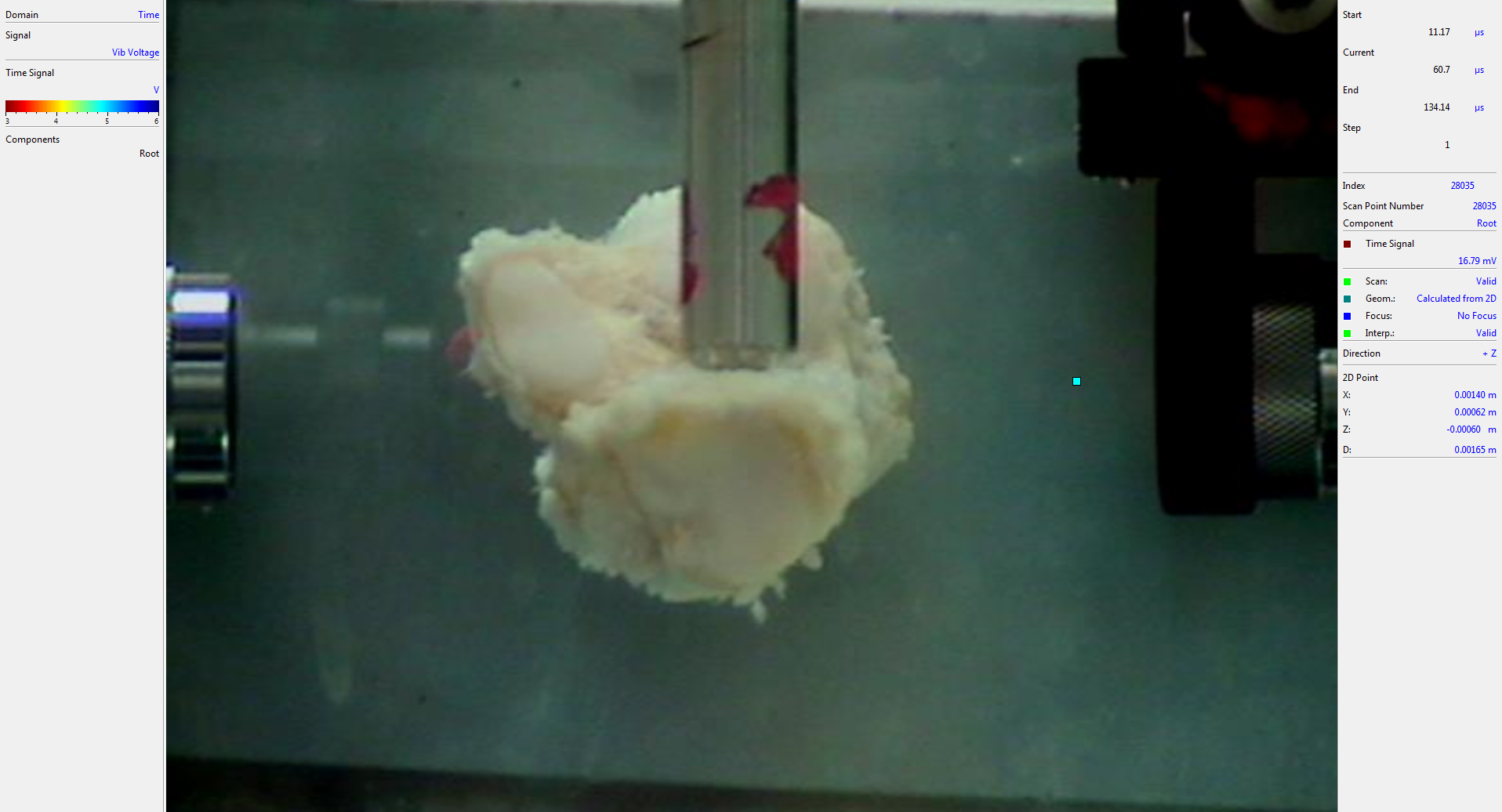 Scan Point
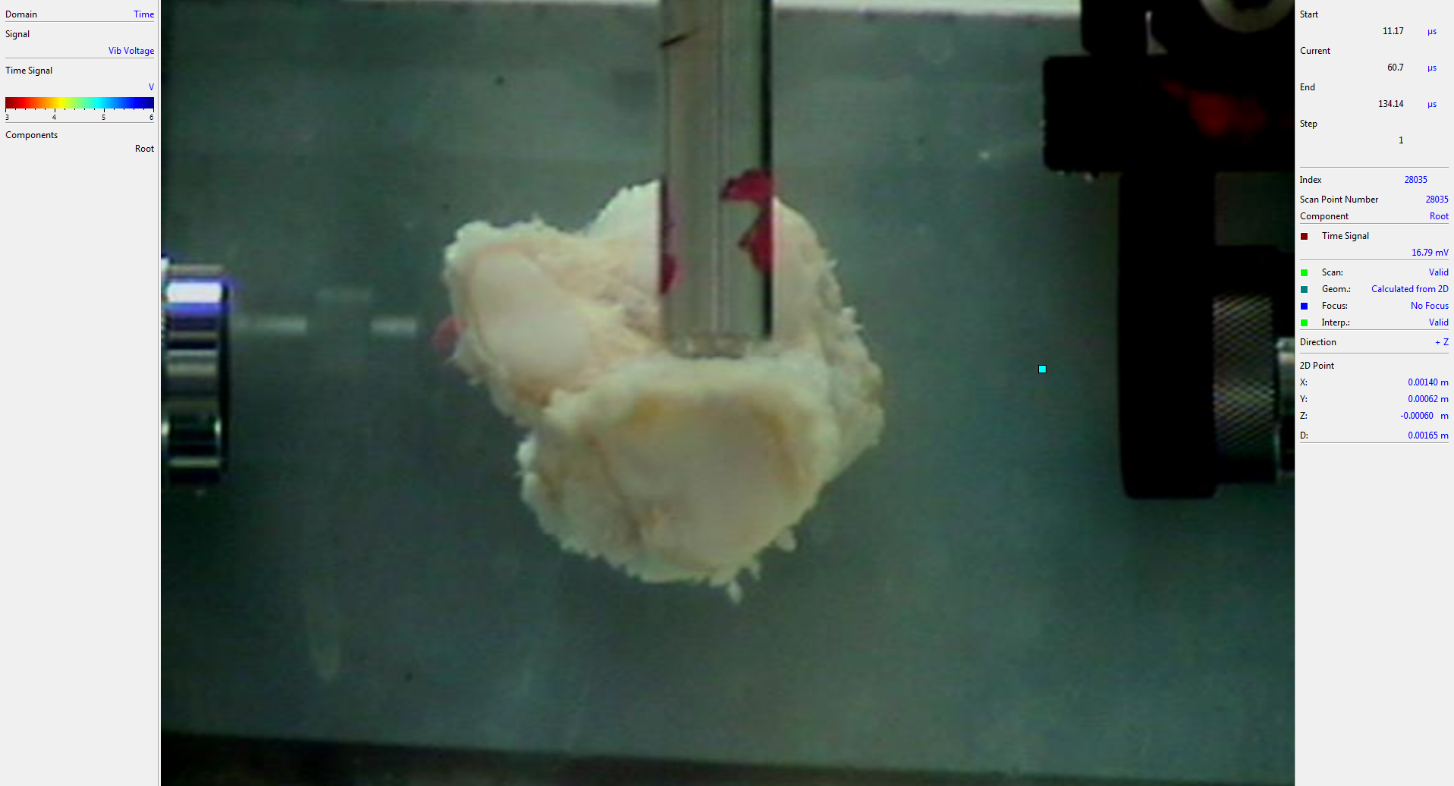 Arrival: 76.5µs
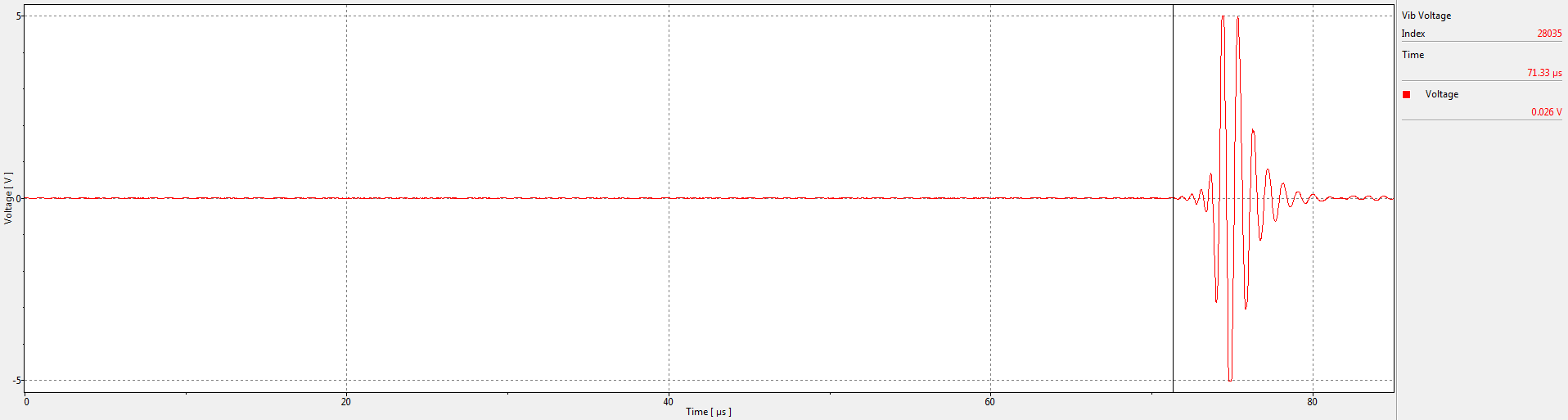 Vibrometer Voltage: Reference Bone Removed
Max: 5V
1.3 µs shift in arrival time consistent with measurements with piezo receiver
Arrival: 77.8µs
Comparison of Single Refracto-Vibrometry Scan Point and Piezo Transducer
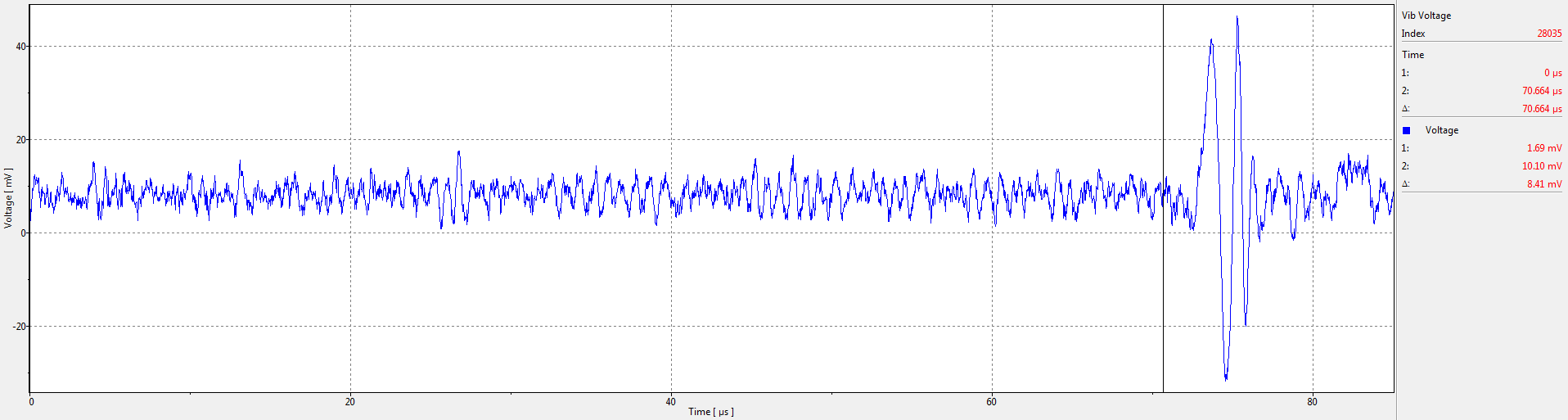 Vibrometer Voltage: With Bone In Tank
Max: 40 mV
Scan Point
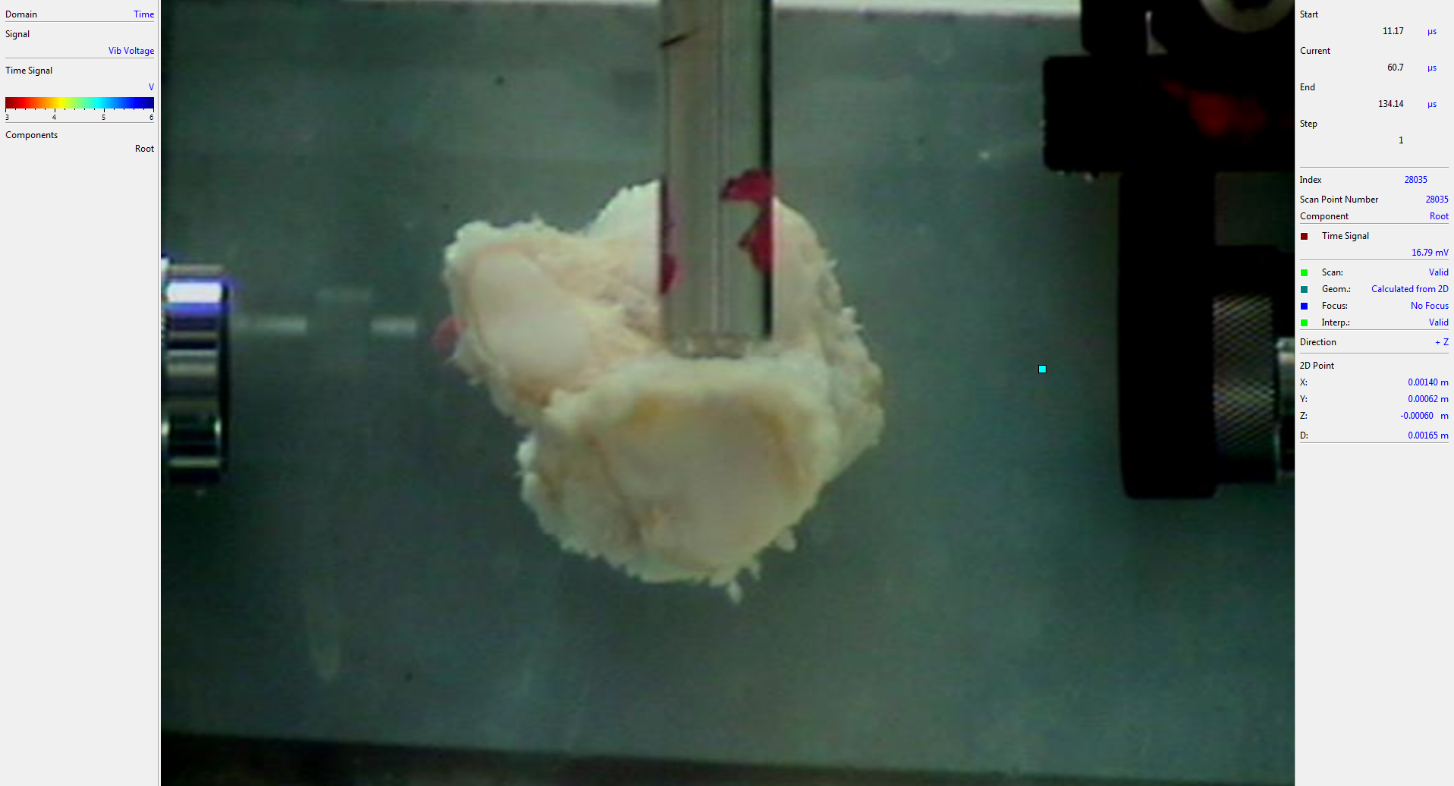 Arrival: 76.5µs
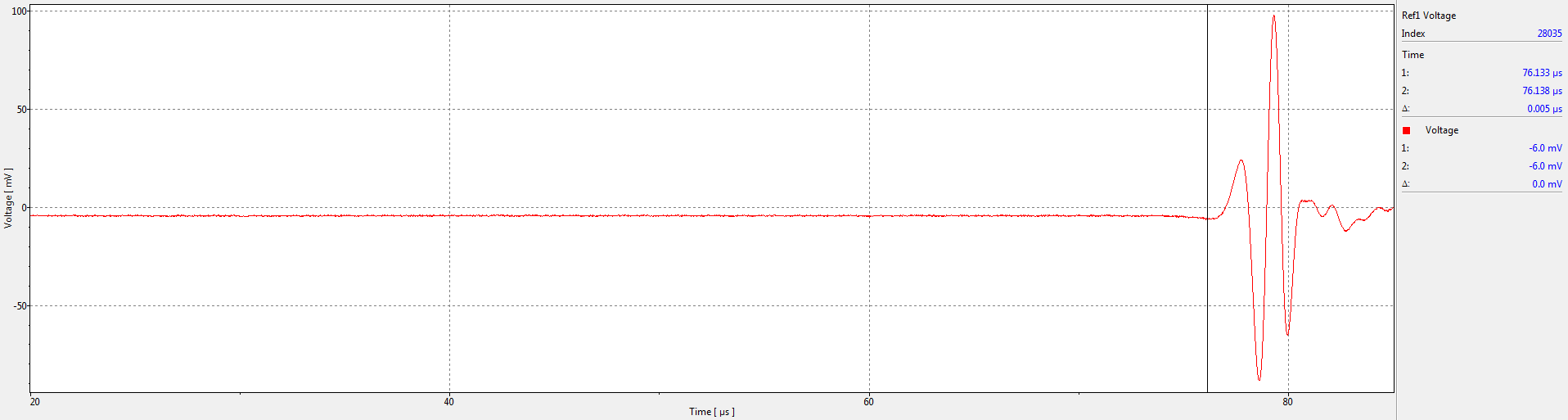 Piezo Transducer Voltage: With Bone in Tank
Vibrometer gives similar pulse shape with transducer. Receiver with larger bandwidth and freedom from reflection/damping artifacts
Refracto-Vibrometry Video: Empty Tank (Reference)
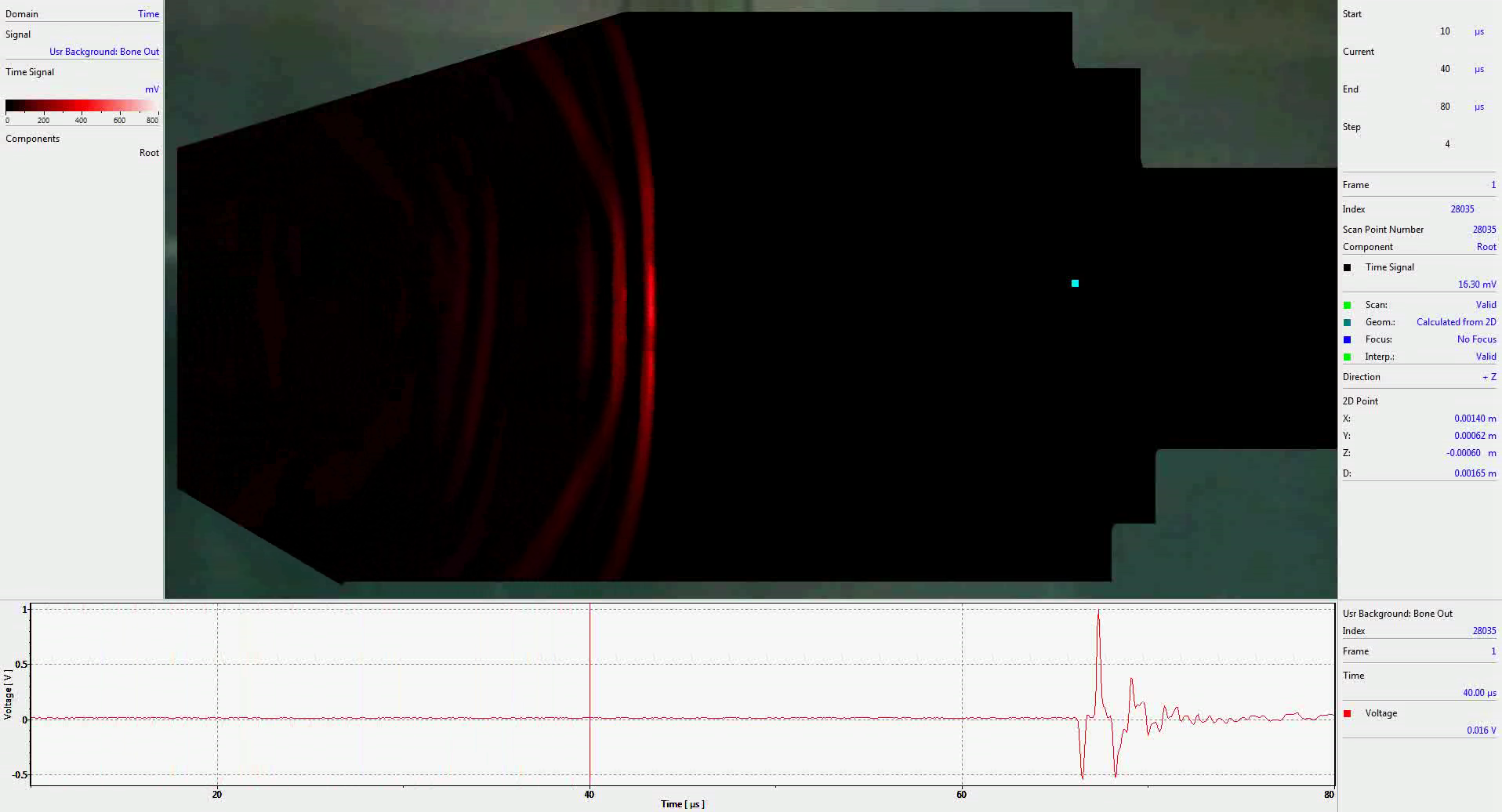 Superimposeddataset from15,000 scan points
Scan Point
Color scaling: Zero volts is blackIncreasing positive voltage red
(Negative voltages not displayed)
Time-domain measurement at indicated scan point
Refracto-Vibrometry Video: With Bone in tank
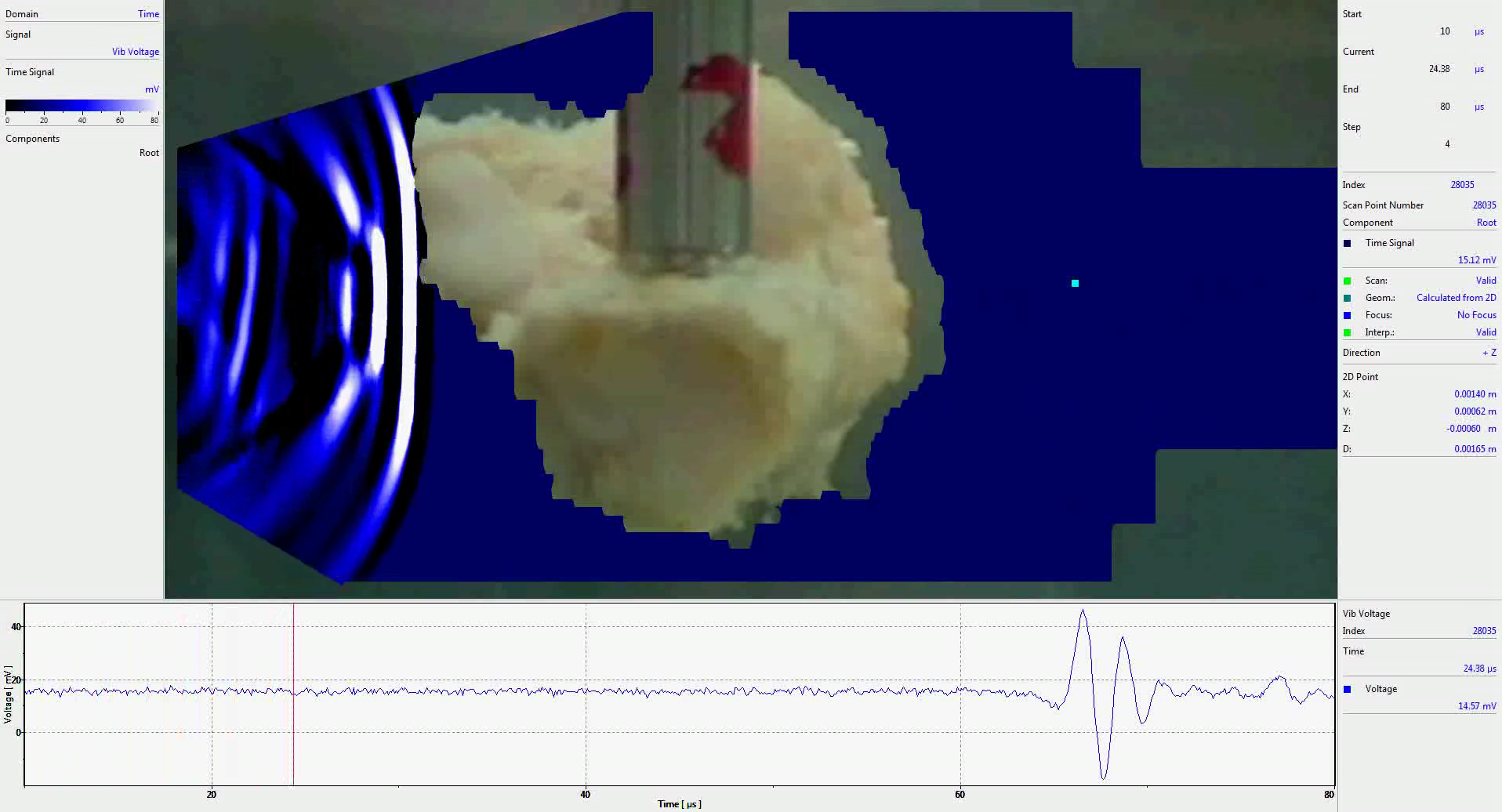 Scan Point
Color scaling: Zero volts is blackIncreasing positive voltage blueOver range goes to white
(Negative voltages not displayed)
Time-domain measurement at indicated scan point
Refracto-Vibrometry: Superimposed Videos
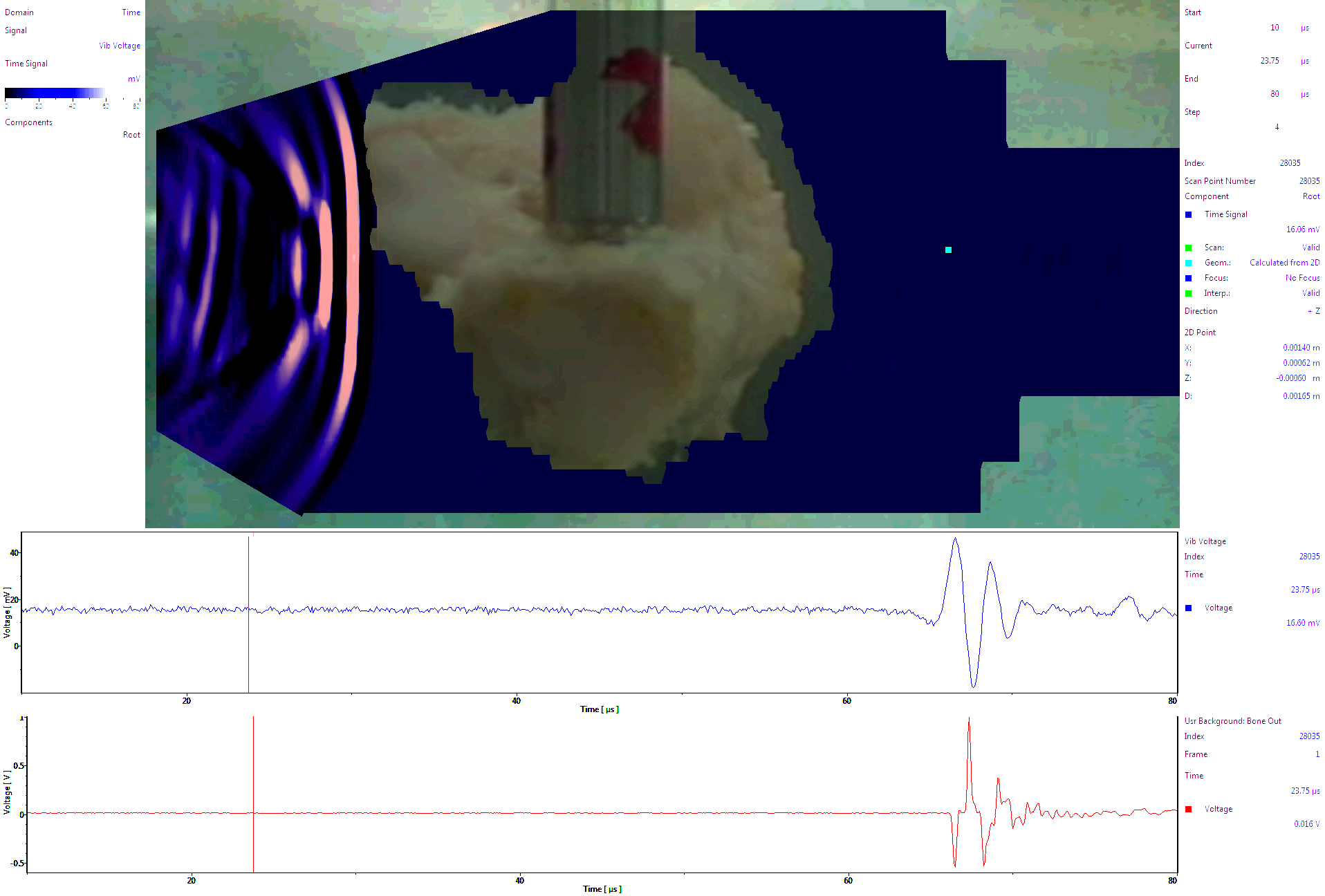 Scan Point
Color scaling: Zero volts is blackRed coloration for reference (bone removed)
Blue coloration with bone in tank
Time-domain with bone in place
Time-domain for reference (no bone)
Refracto-Vibrometry: Superimposed Videos
“Red wave” passing through bone is artifact of video overlay

Synchronization of incoming and non-interacting waves
Speed of sound larger in bone than water: blue emerges before red
Emitted wave is planar even though non-uniform thickness; backscatter is non-planar
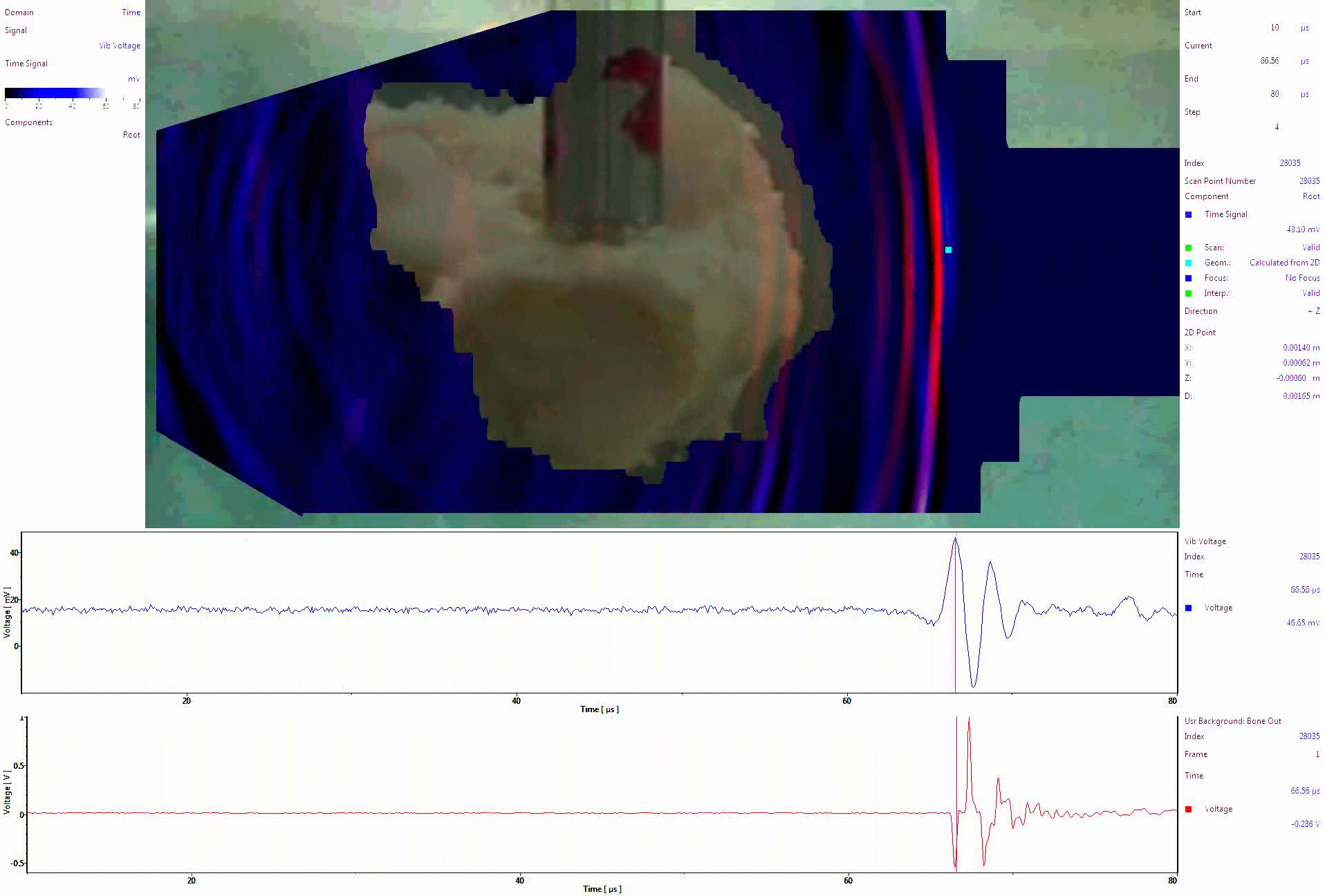 Time-domain with bone in place
Time-domain for reference (no bone)
Refracto-Vibrometry: Superimposed Videos
Time-domain with bone in place
Time-domain for reference (no bone)
Conclusions
Refracto-vibrometry can be used for full-field videos of traveling ultrasound
Non-invasive, quantitative measurements without interference from a receiver
Emitted wave from bone is time-advanced relative to empty target
Time offset is consistent with conventional piezoelectric receiver
Could be utilized for estimates such as speed of sound in bone
Emitted waves are nearly planar
Acknowledgements
For more infoand link to video
on Youtube
Gustavus Physics Students: Matt Mehrkens and Ben RoremThis material is based upon work supported by the 
National Science Foundation under Grant Nos. 1300591 and 1635456
 
Any opinions, findings, and conclusions or recommendations expressed in this material are those of the authors and do not necessarily reflect the views of the National Science Foundation.
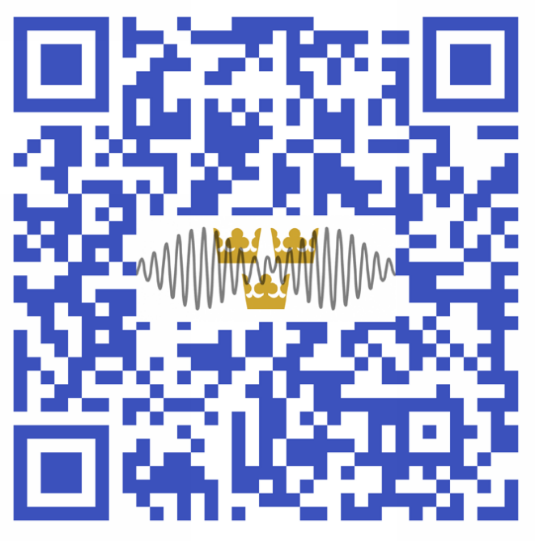